LNHS PTSA Wednesday, August 17, 20226:30pmGeneral Meeting &SAC Elections
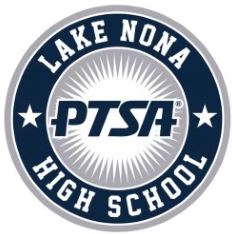 Followed By 
MEET THE PRINCIPAL
Q&A with Mrs. Nikki Campbell, LNHS Principal
LNHS PTSA Meeting AgendaAugust 17, 2022
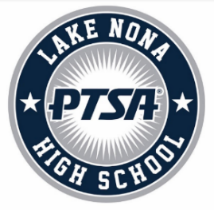 Agenda: 
Welcome/Confirm Quorum/FB Live Attendees
Meeting Called to Order by President
Introductions/Special Guests

Position 			Board Members
President                 		Christal Feldman
1st VP - Membership         	Brenda Meadows
Treasurer                           	Carrie Howard
Recording Secretary		Gabriella Nguyen
Corresponding Secretary          	Sophia Rogers 
			 	Chairs
LWL Co-Advisors		Suzanne Arnold & Tania Abreu
Finance Chair		OPEN
Staff Appreciation		Angie Garcia & Iris Metel
Fundraising Chair		OPEN
Web Master		Erika Remley
Staff Liaison		Kari Grimm 
Spirit Wear Chair		Michelle Adamick
OLD BUSINESS
 Approval of Past Minutes (May)
 Review of Annual Financial Report

NEW BUSINESS

 Vote on 2022-2023 Proposed Budget
 Membership Updates
 Spirit Wear Sales
 Legacy Brick Campaign
 Amazon Smile
 Staff Appreciation
 Learn with Lions
 SAC Elections
 Communication Updates  
 Next Meeting - Tuesday, September 20th

Meeting Adjourned by President
August Meeting Topic: MEET THE PRINCIPAL - Q&A
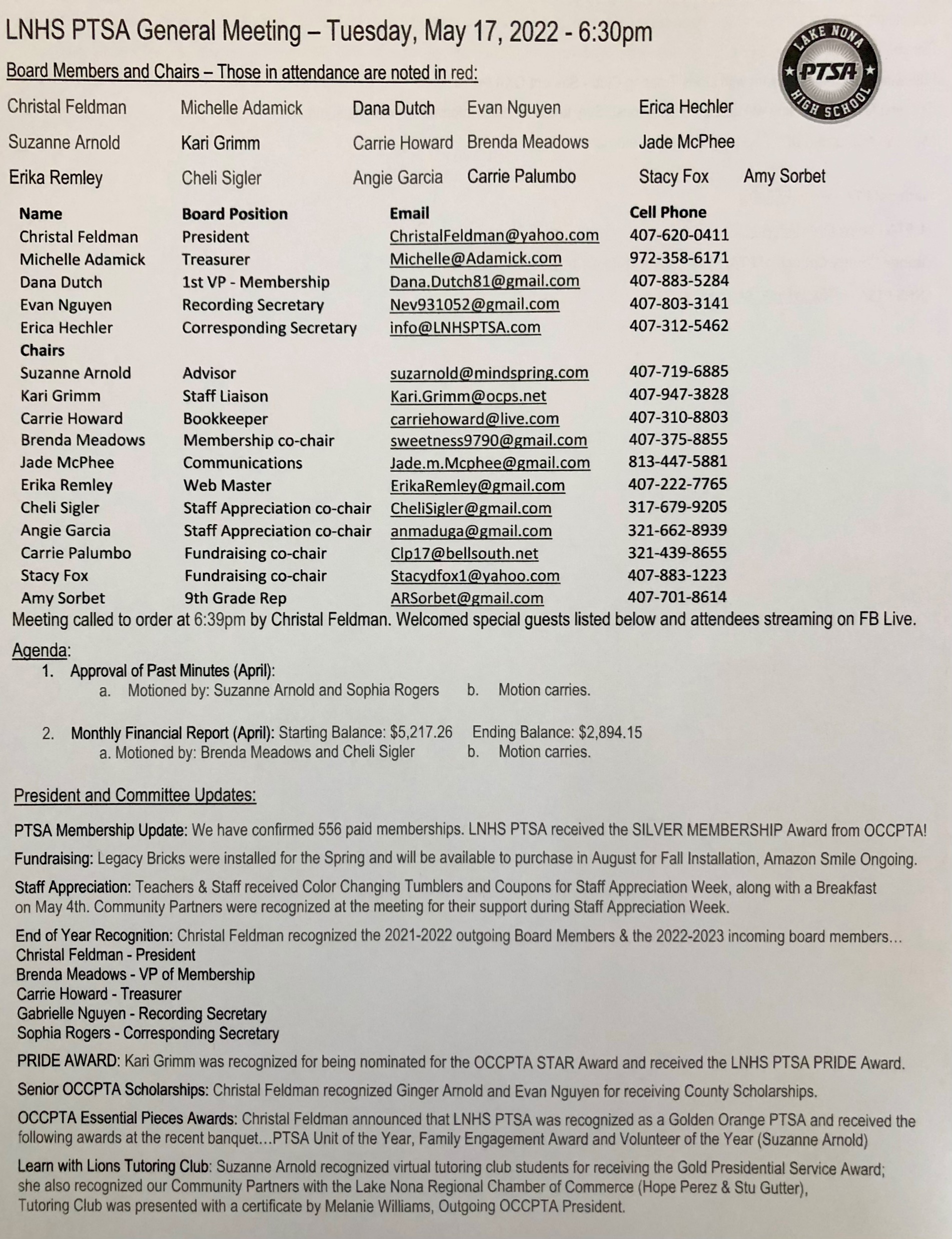 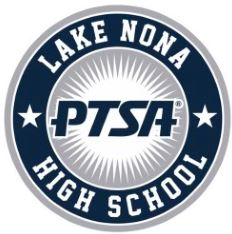 PASTMINUTESFOR APPROVALMay 17, 2022
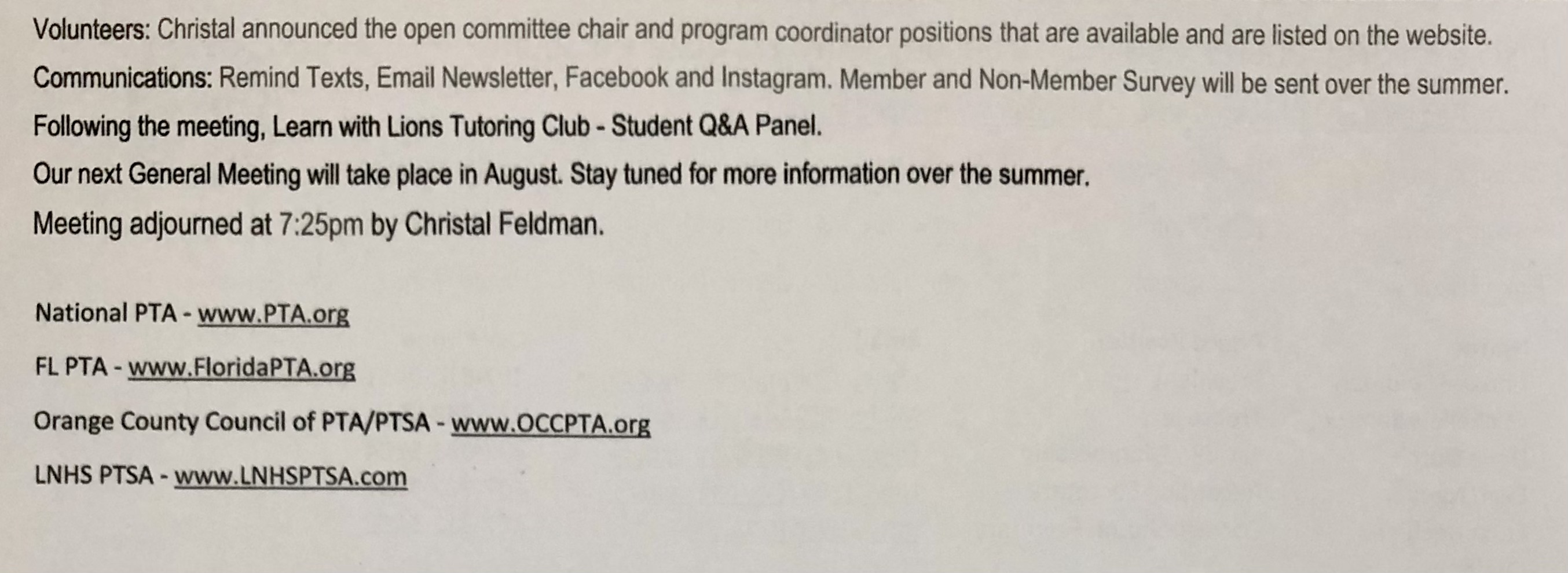 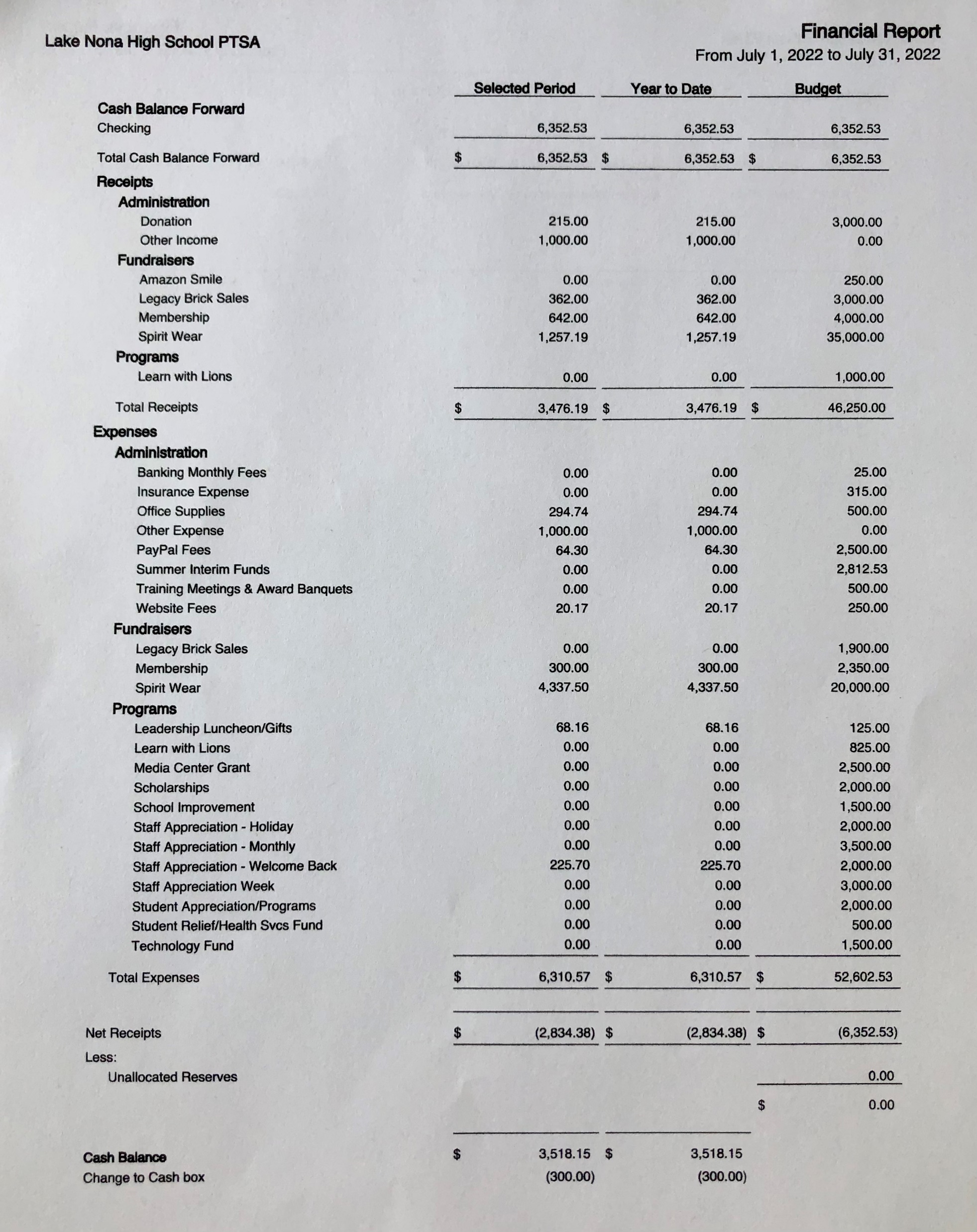 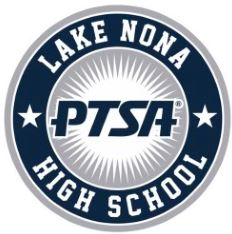 FINANCIAL REPORTFOR APPROVALJuly 2022 Financial Report
Year to Date Summary2021-2022 Audit Completed on July 8, 2022Bank Statements and PTAez Balanced2022-2023 Beginning Balance$6,352.53(Switched Bank Accounts from Truist to Synovus)
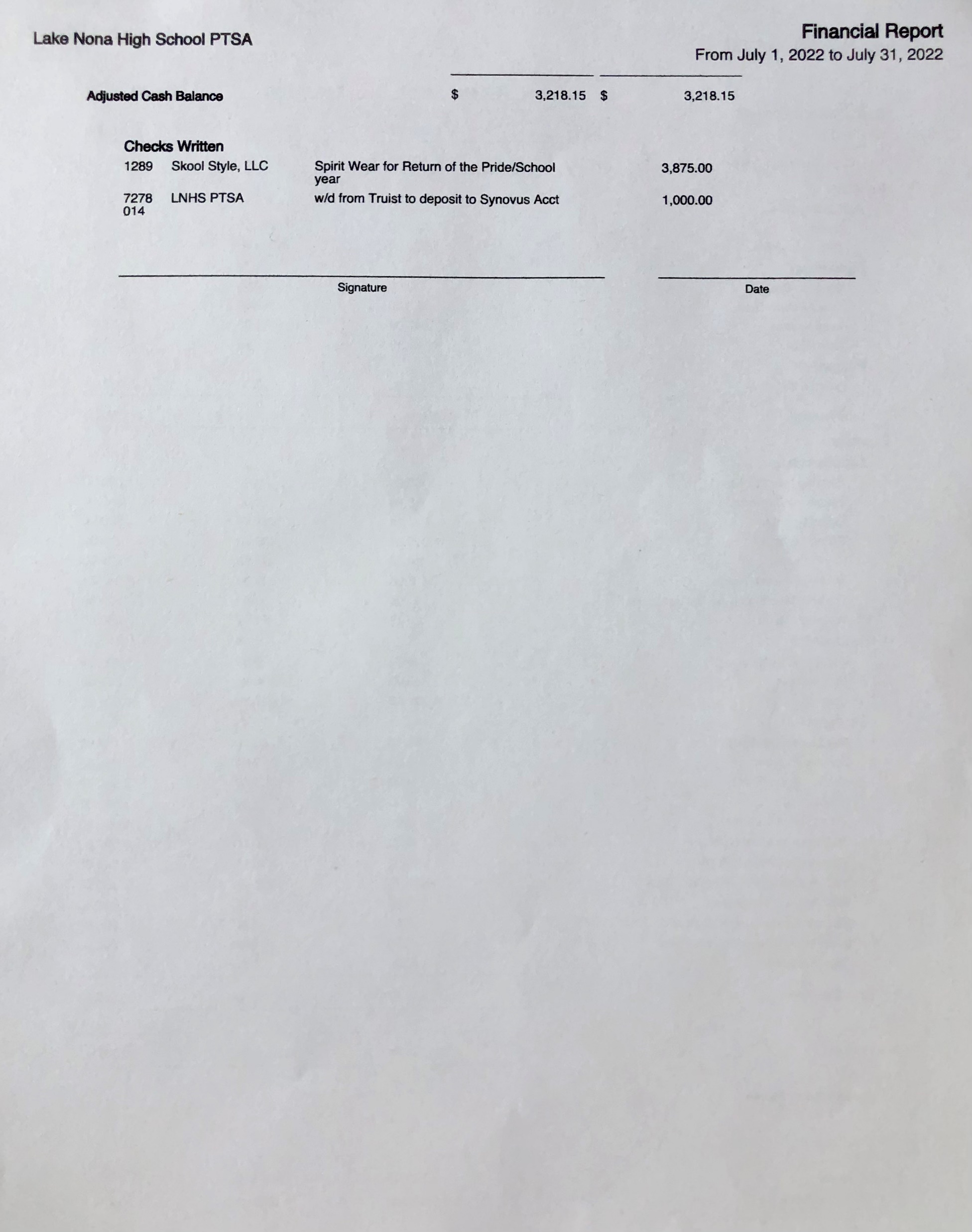 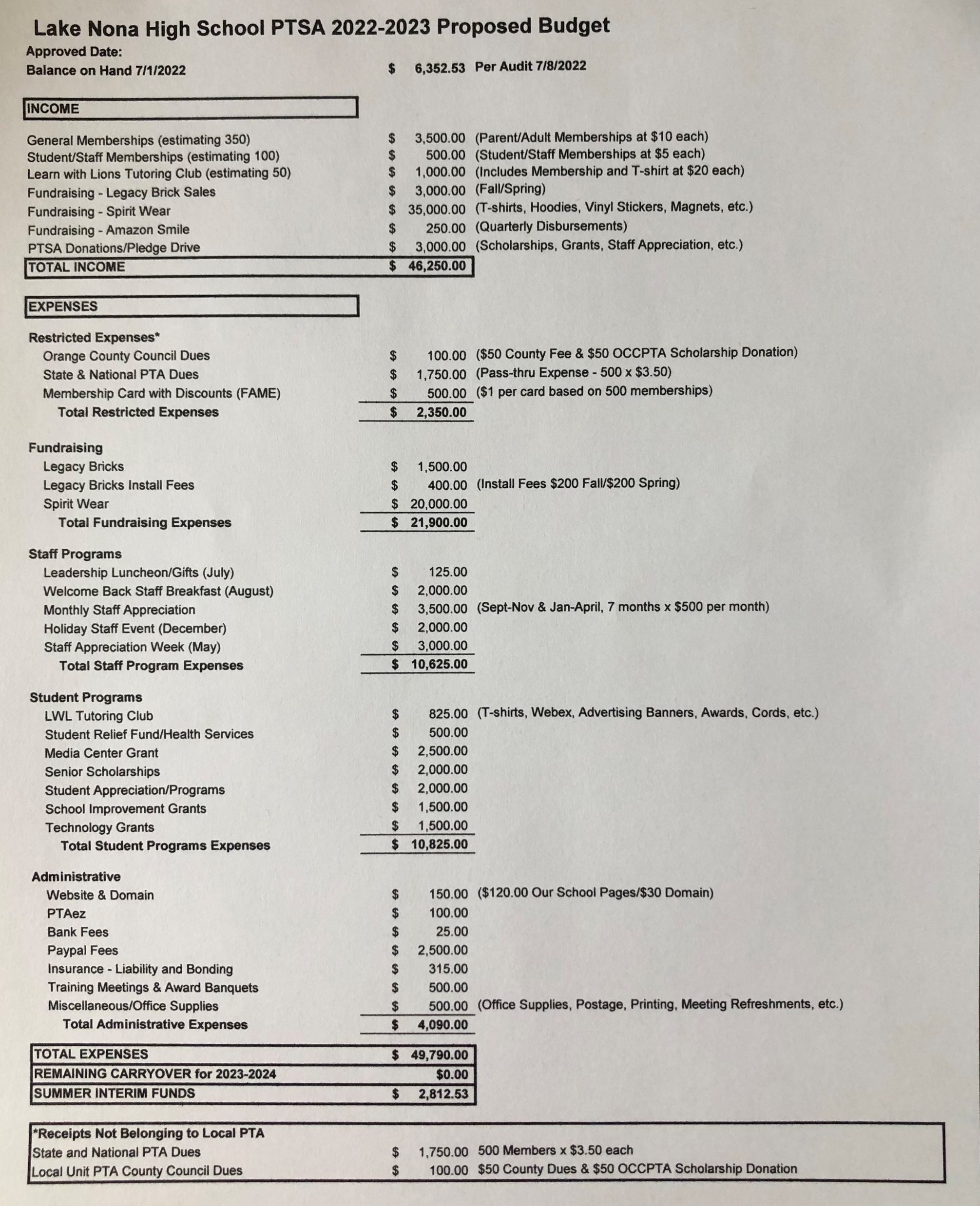 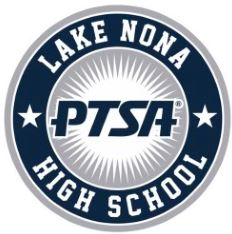 2022-2023
LNHS PTSA
PROPOSED BUDGET
FOR APPROVALAnnual Budget July 2022 - June 2023SummaryBeginning Balance - $6,352.53
Projected Income - $46,250.00
Projected Expenses - $49,790.00
Summer Interim Funds - $2,812.53
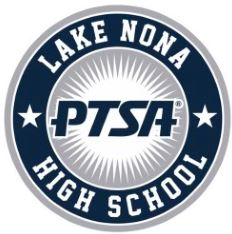 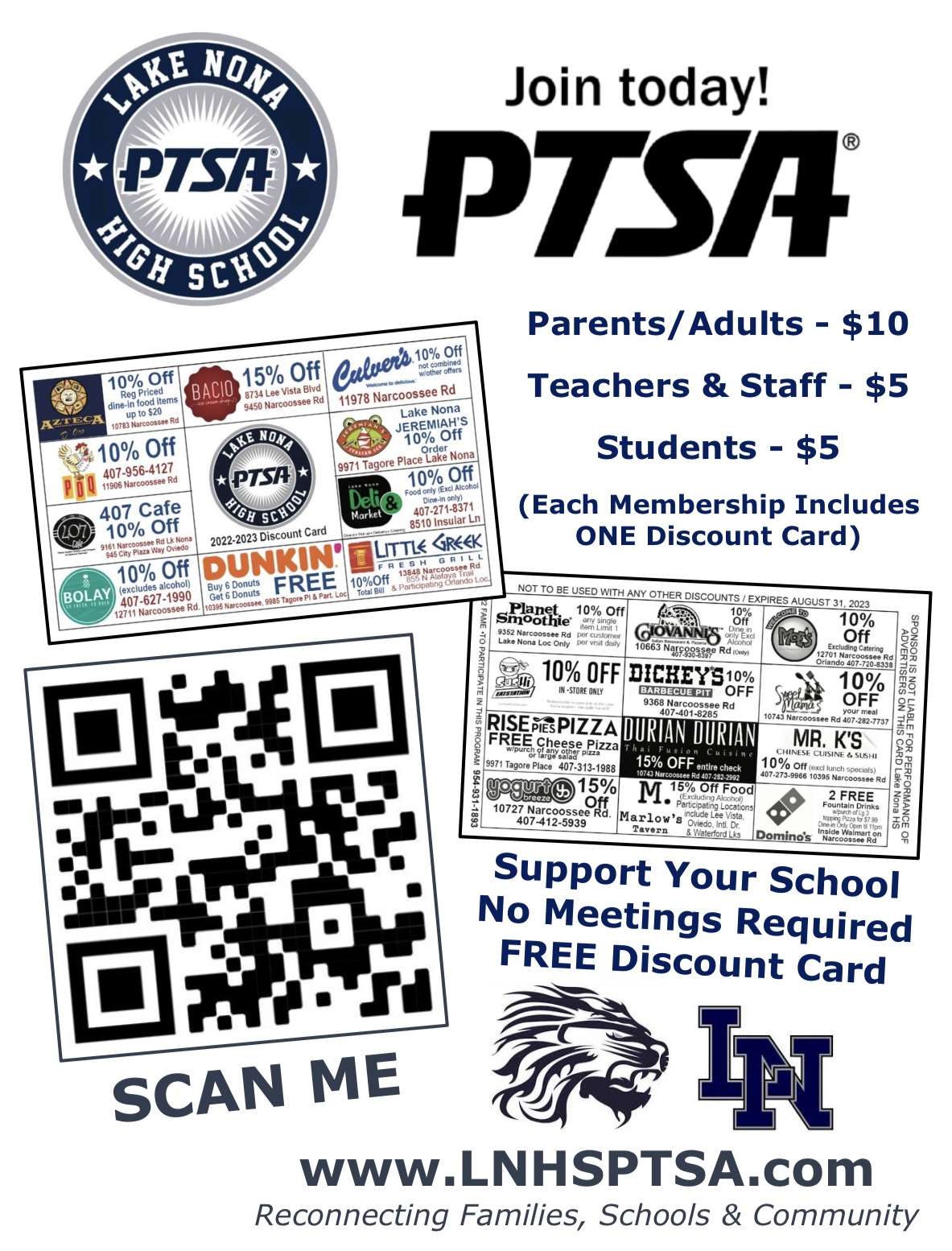 PTSAMEMBERSHIPOnline Sales Started on July 16, 2022July - Over 300 Memberships ReceivedCurrently Over 400 Memberships Received(Well OVER Halfway to Our Goal of 650!)Membership OptionsParent/Adult - $10Teachers & Staff - $5Students - $5(Includes Discount Card)
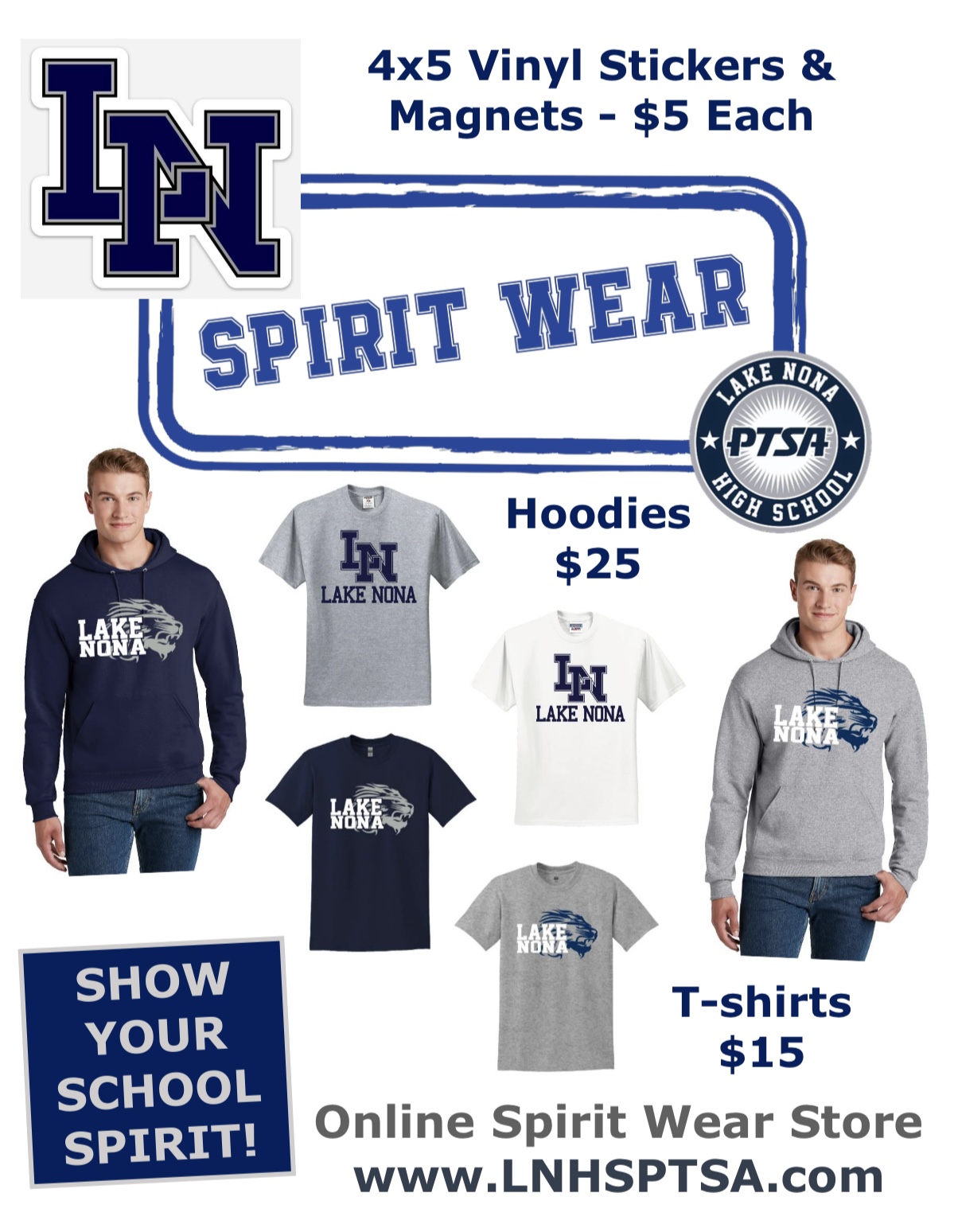 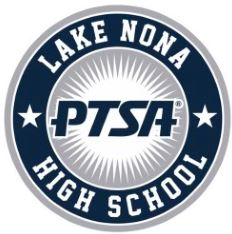 SPIRIT WEAR- Online Sales Started on July 16, 2022- Raised OVER $2,500 and SOLD OUT of Hoodies at Return of the Pride- Projected to Raise OVER $15,000 - Special Online Pre-sale with New Designs and Fabrics - Selling at Athletic Games
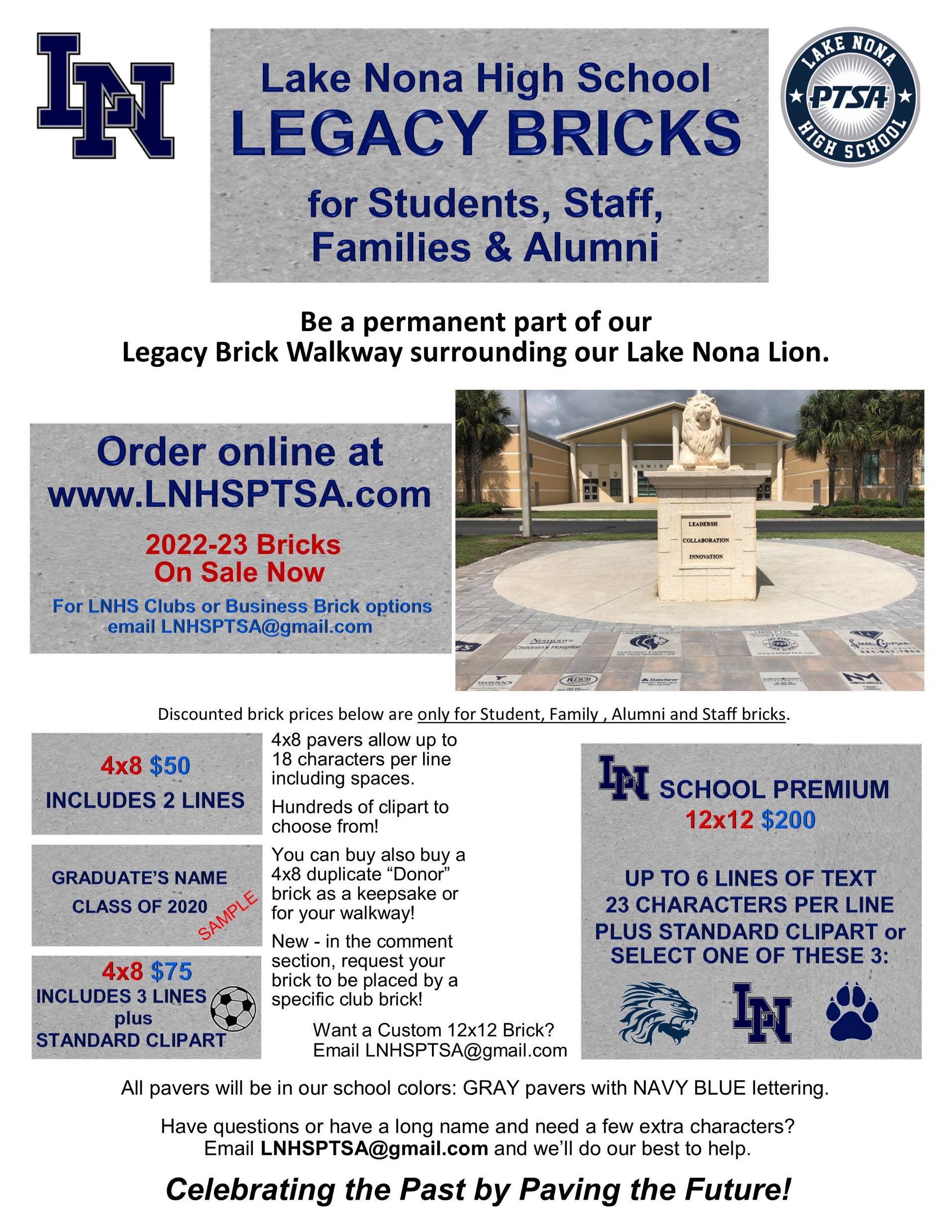 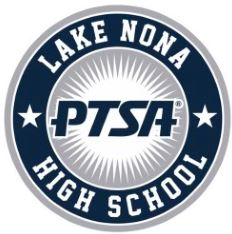 LEGACY
BRICK SALESGreat Gift for Seniors & Alumni
Special Pricing for Clubs
Business Bricks Available
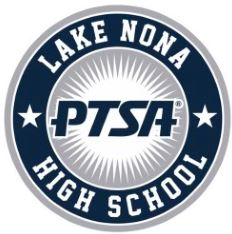 Add Lake Nona High School 
to Your Amazon Account 
while shopping ONLINE!
FUNDRAISING- Still in Need of Fundraising Co-Chairsand Committee Members- Help with Spirit Wear Salesat Athletic Games
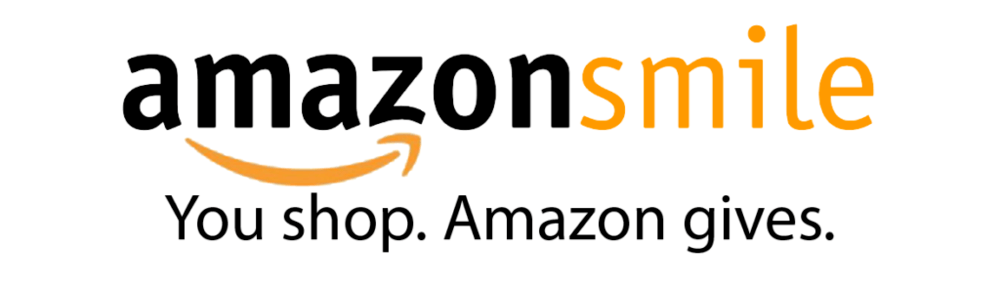 www.smile.amazon.com
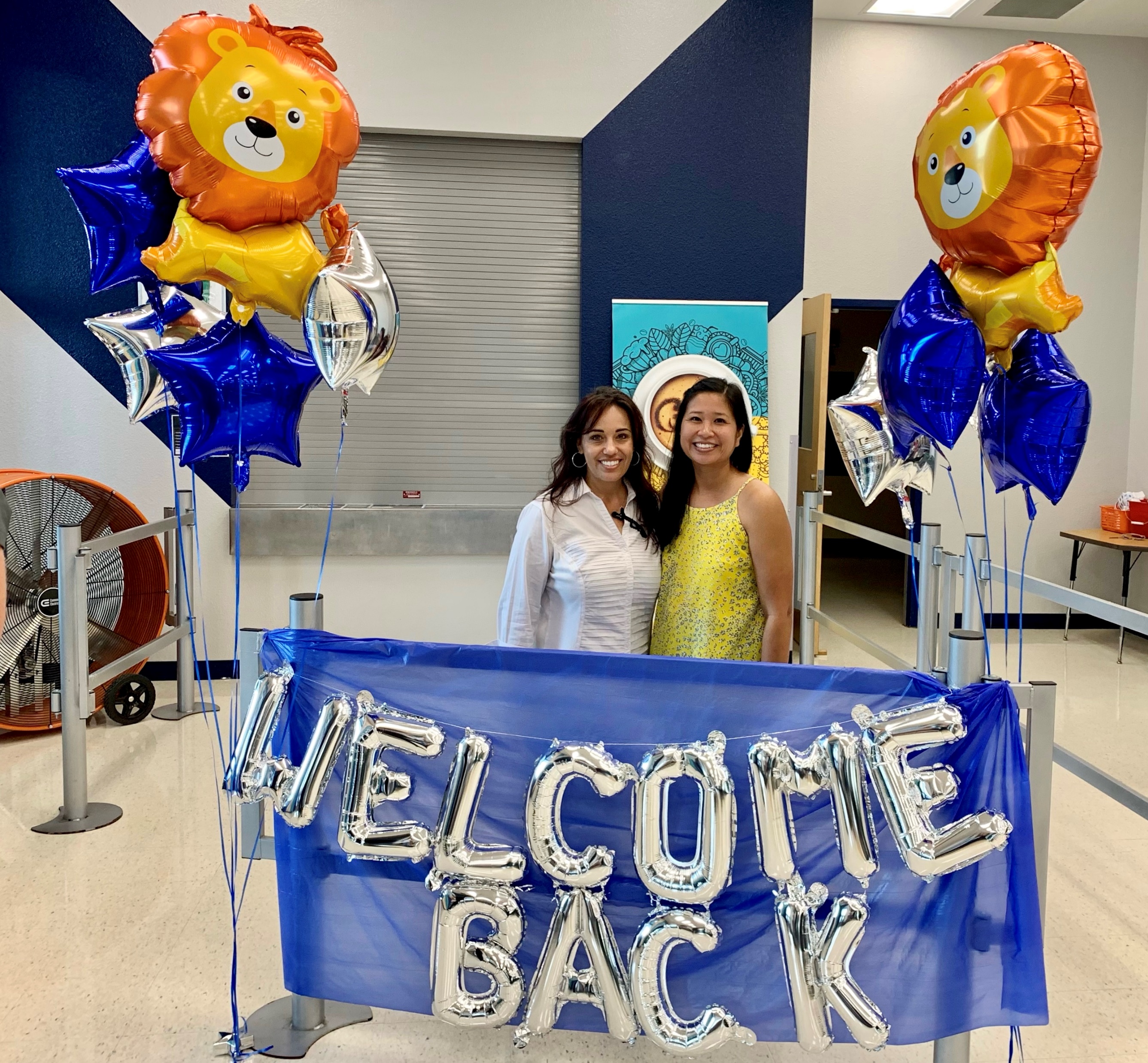 Angie & Iris
Staff Appreciation
Co-Chairs
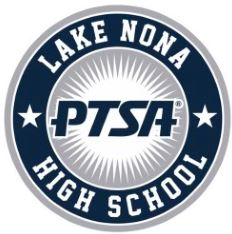 STAFF 
APPRECIATION
Monthly Events, Mailbox Treats, Holiday Celebration and 
Staff Appreciation Week


Next Staff Event
Tuesday, September 13th
SAVE THE DATE!
Staff Appreciation
Committee Meeting
Tuesday, August 23rd
9:30am at 407 Cafe
THANK YOU TO OUR  VOLUNTEERS AND COMMUNITY PARTNERS!
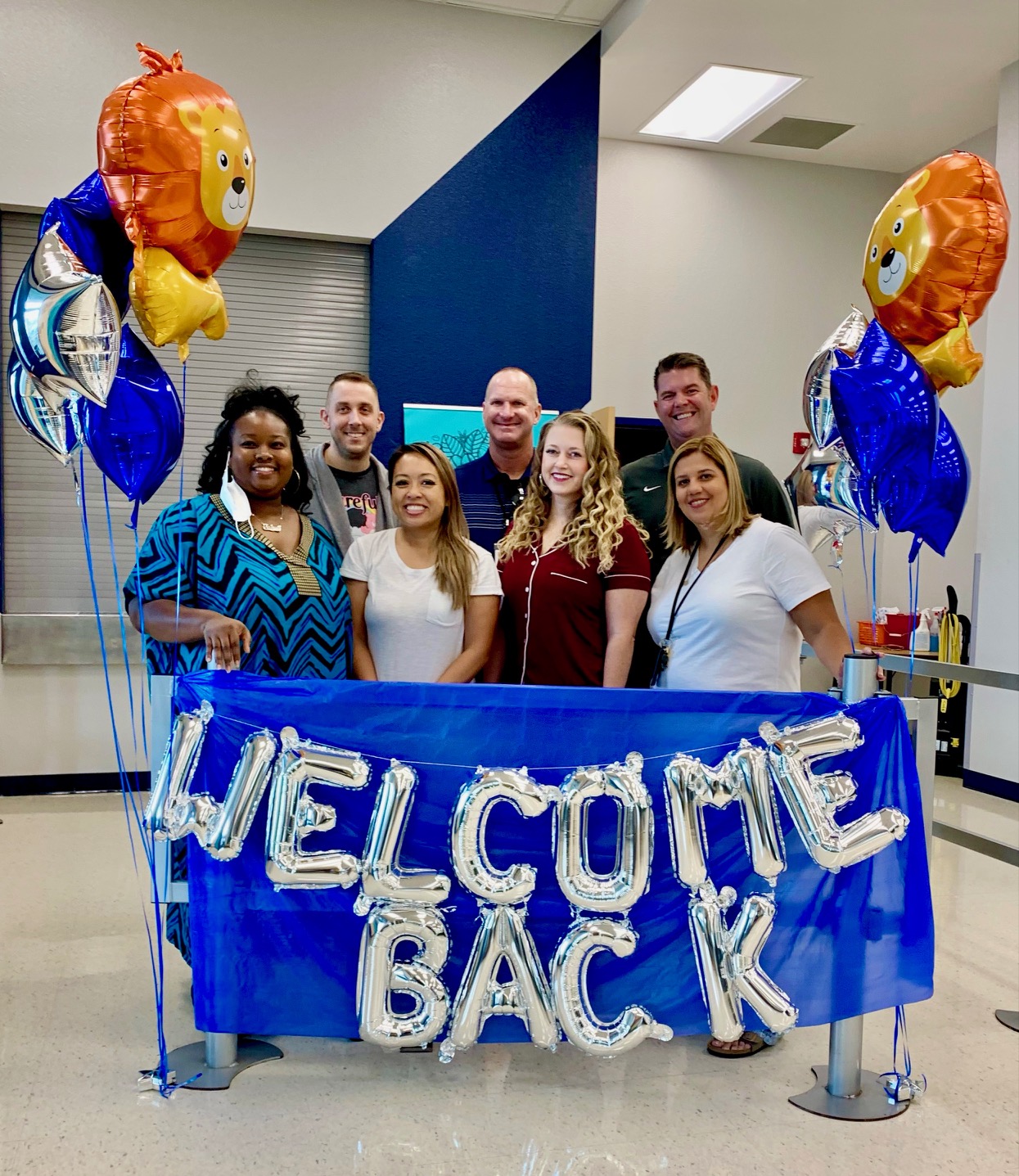 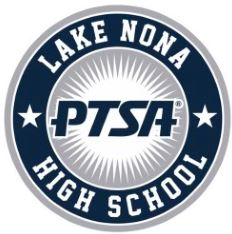 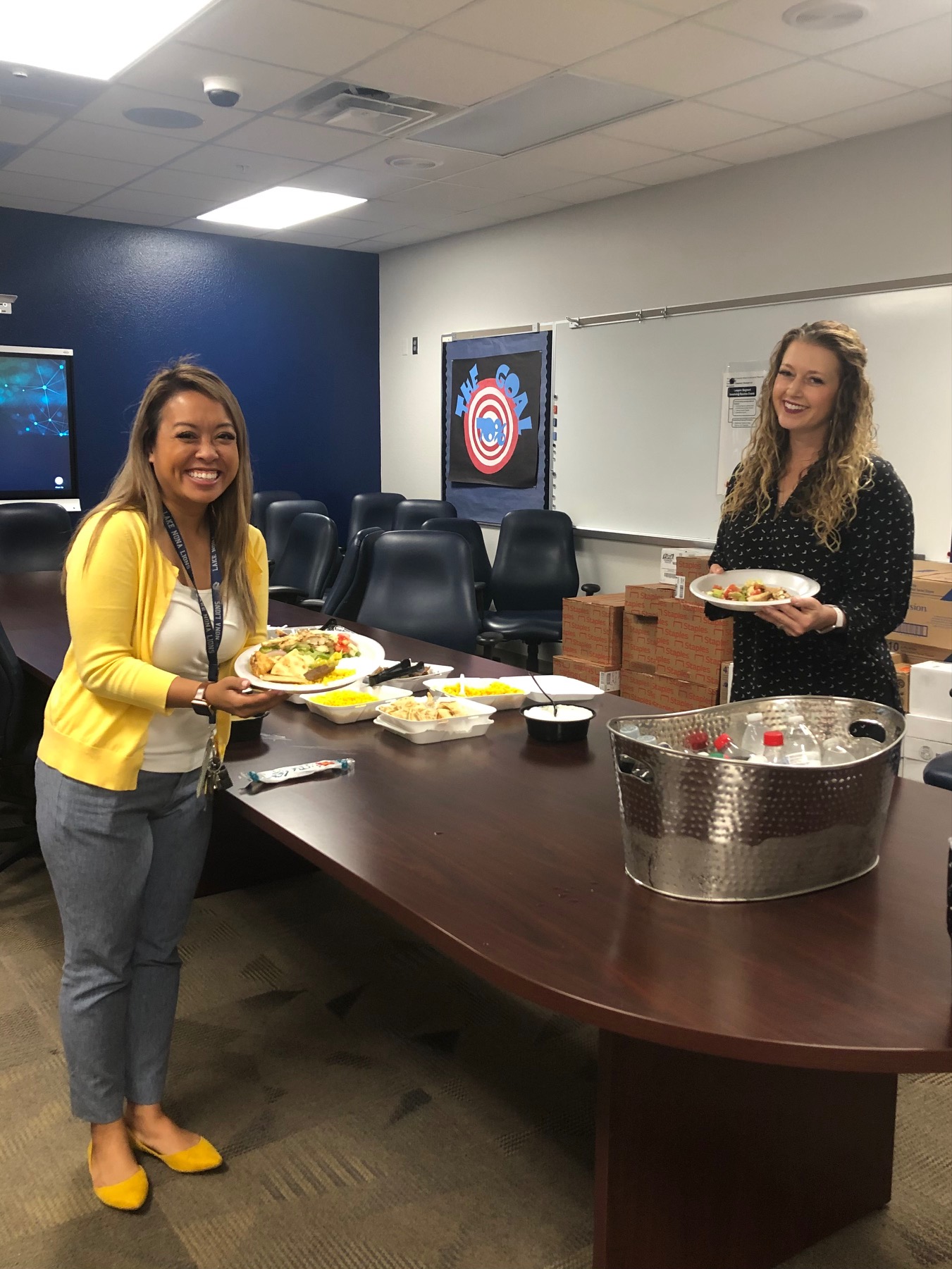 STAFF 
APPRECIATION
July - Leadership Lunch
August - Welcome Back Breakfast
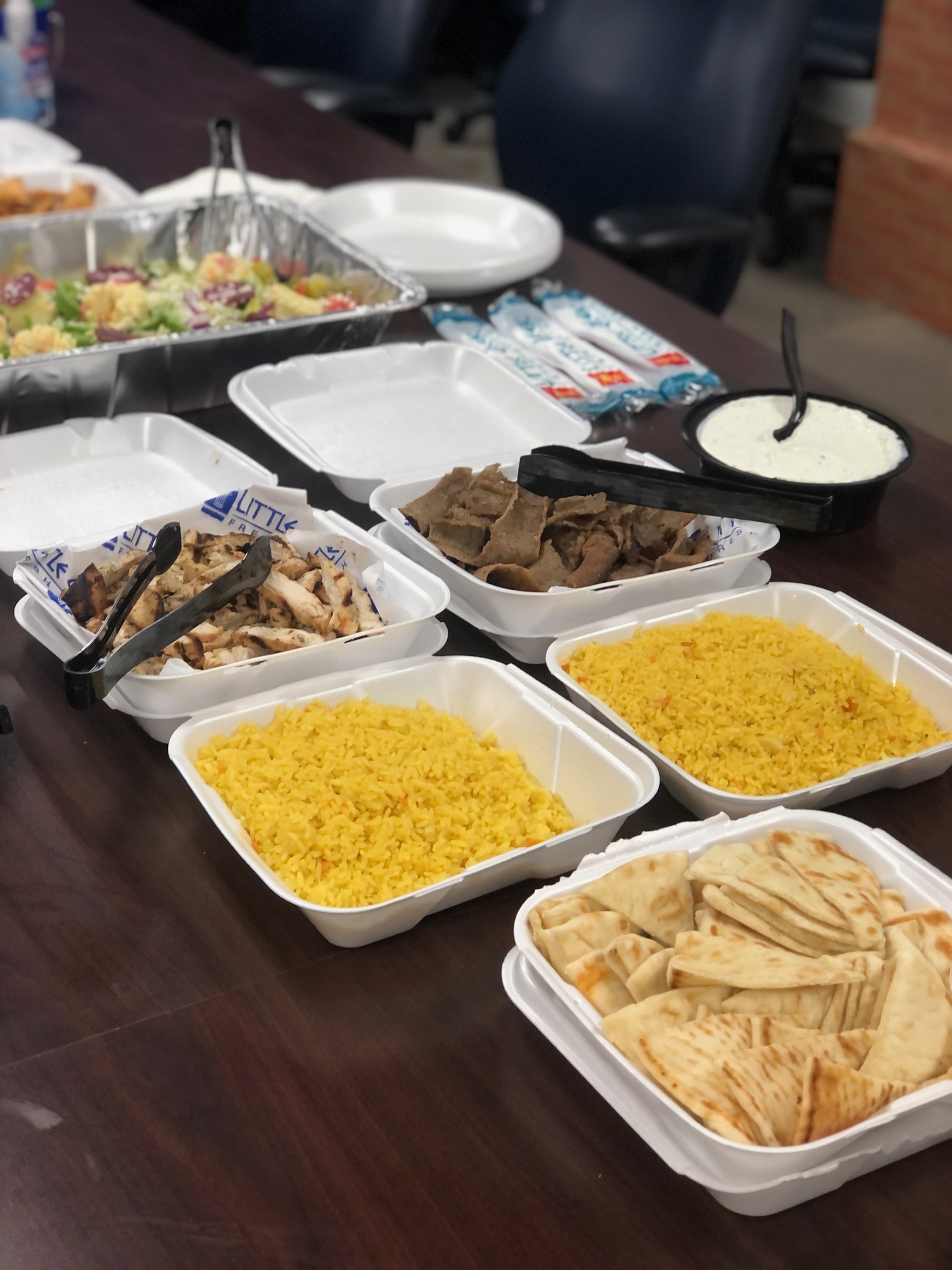 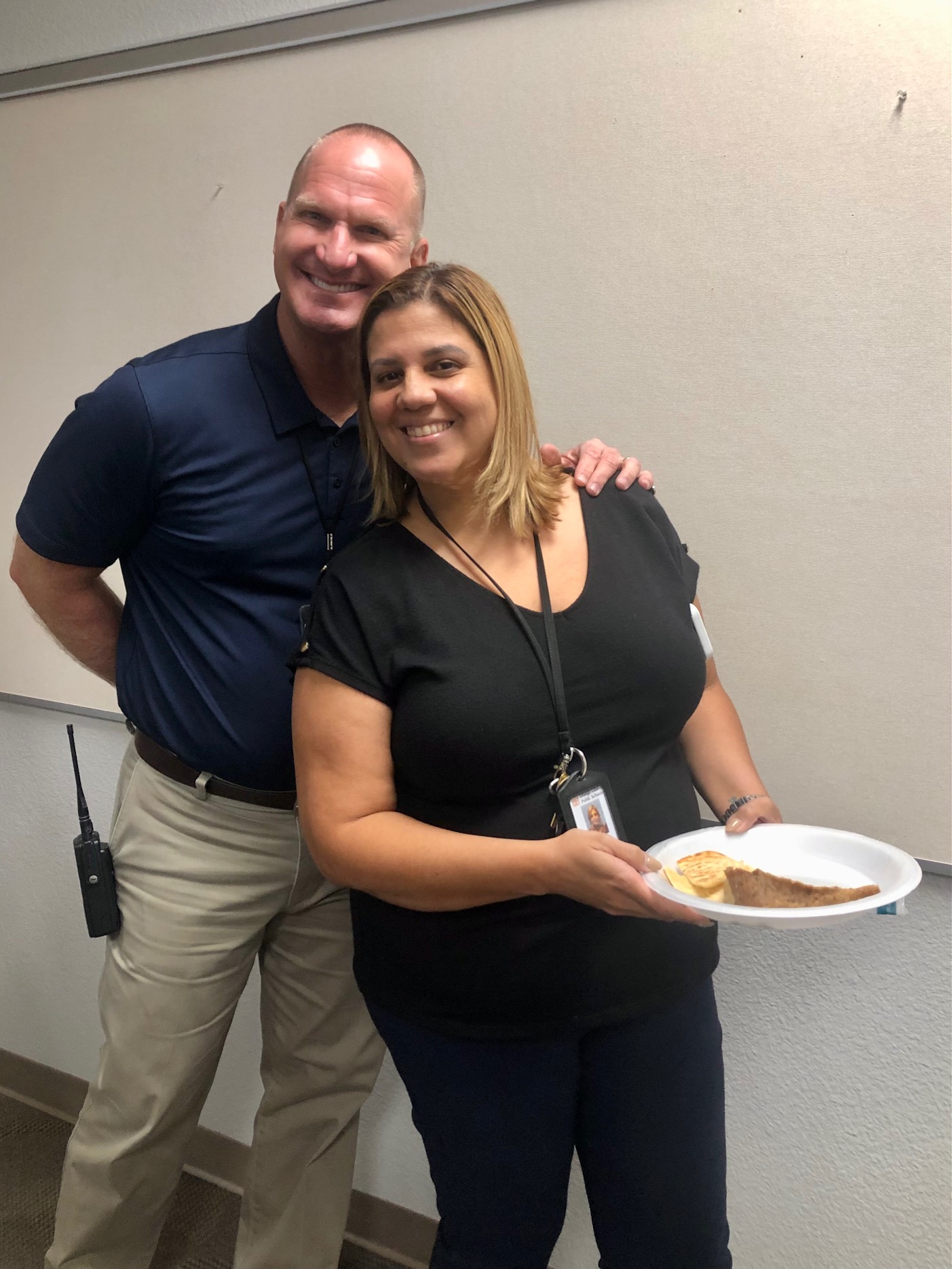 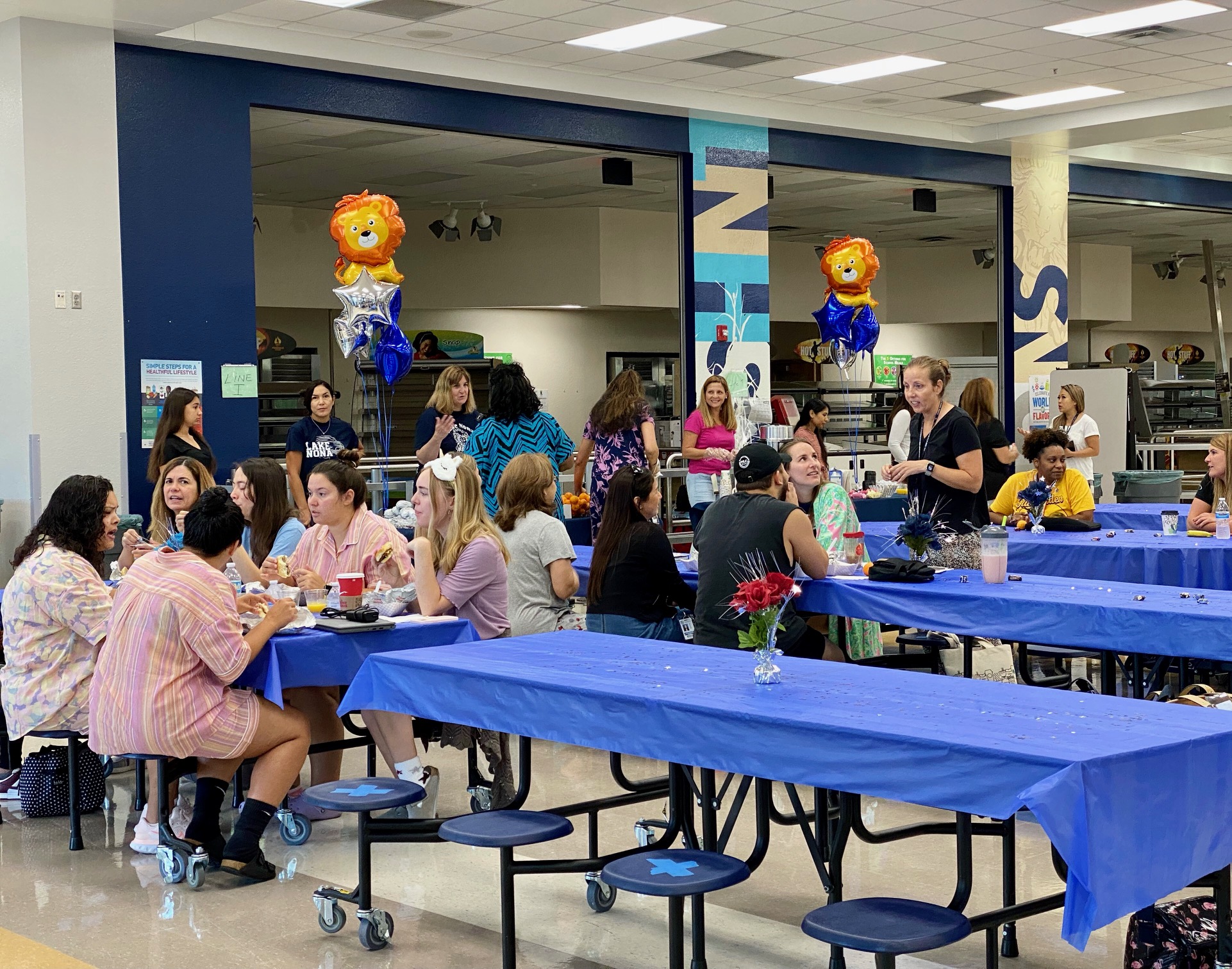 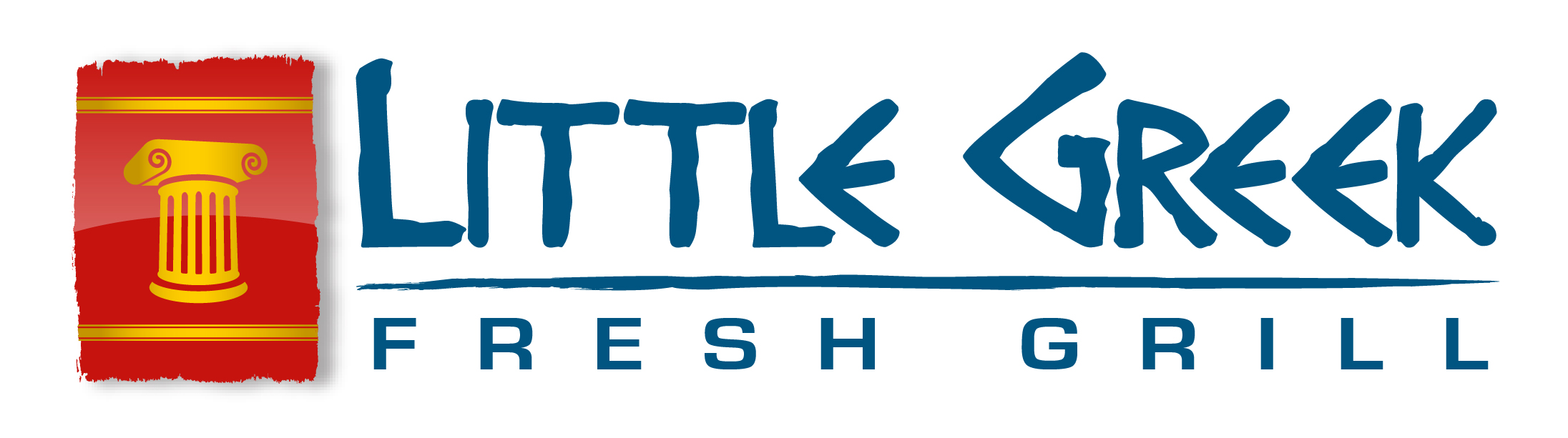 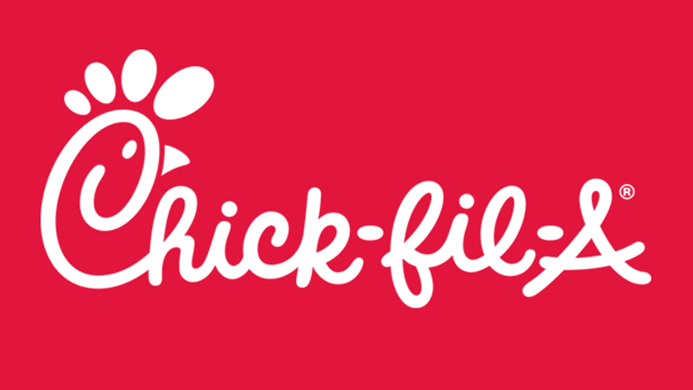 LWL Summer 2022 Recapand Fall Plans
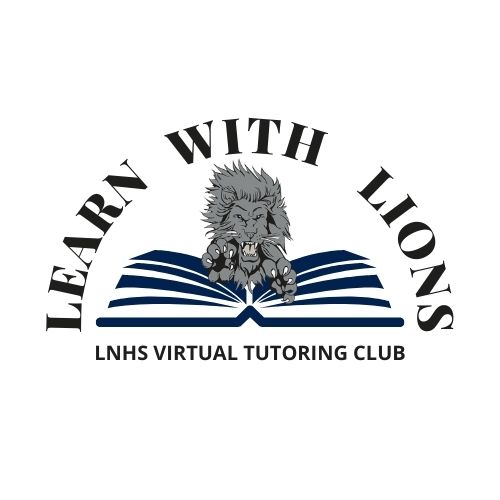 Our PTSA LWL Club has top performing high school students tutor elementary and middle school students in reading or math. These free virtual tutoring sessions are 2 times per week, and the tutors earn volunteer hours towards bright futures.
Summer 2022
We held a 3-week virtual summer camp     for elementary and middle school students.  Classes on Mon/Wed or Tues/Thur.        Good turnout, lots of fun.
We offered 12 subjects such as History, Spanish, Science, Phonics, Story Time, Arts & Crafts, Phonics, Math Games and more.
We also had some of our experienced tutors running private sessions over the summer.
Currently reviewing hours for approval to submit to counselors.
Fall 2022
Meeting with new advisor on Aug 22nd, then first fall board meeting is Sept 7th.                (Our student board serves from Jan – Dec so our board members are experienced and can help incoming board members in January.)
We’ll be accepting LWL Club applications from 10-12 grade students by early October.  (Freshman are allowed to apply in January/spring.) Watch for more info & ads on the PTSA Instagram, Facebook, and Website.
SAC ELECTIONS(School Advisory Council)
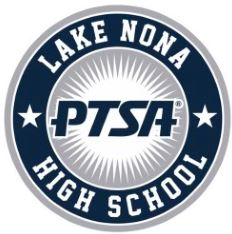 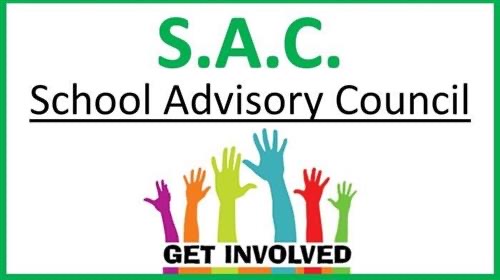 (17) Candidates:
    **Kim Carlyle
    **Christal Feldman
    **Melissa Henry
    **Mauricio Movilla
    **Carrie Palumbo
    **Melissa Pantano
    **Kim Tinetti
*Michelle Adamick
  Aby Curley
  Benish Farooqui
*Rene Griffith
*Ishu Martinez
*Brenda Meadows
  Shannon Mitchell
*Erin Reilly
*Ivory Rodante
*Maria Tolosa
** Previous LNHS SAC Members                                                           
  * Experience with other SAC and/or PTA/PTSA Boards
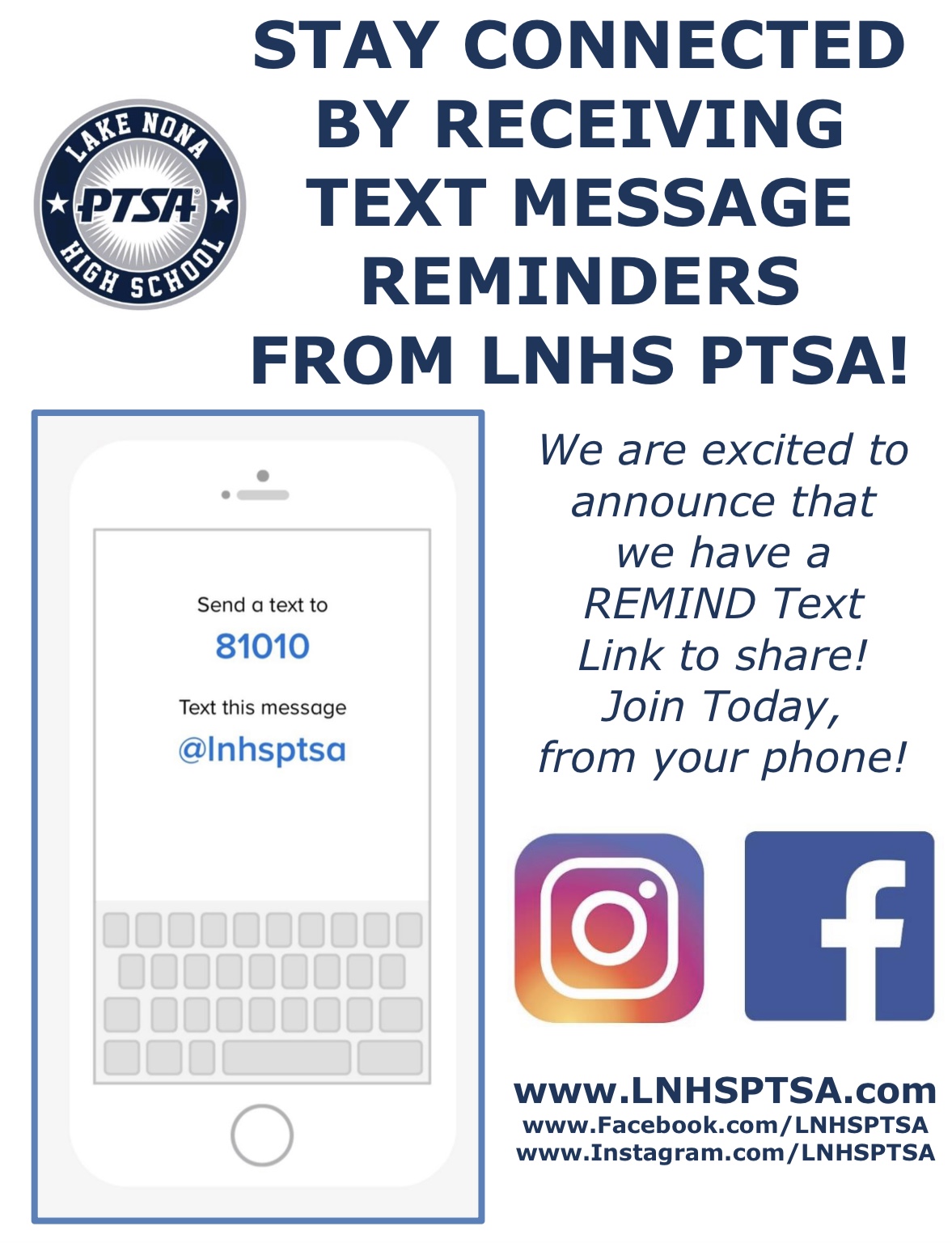 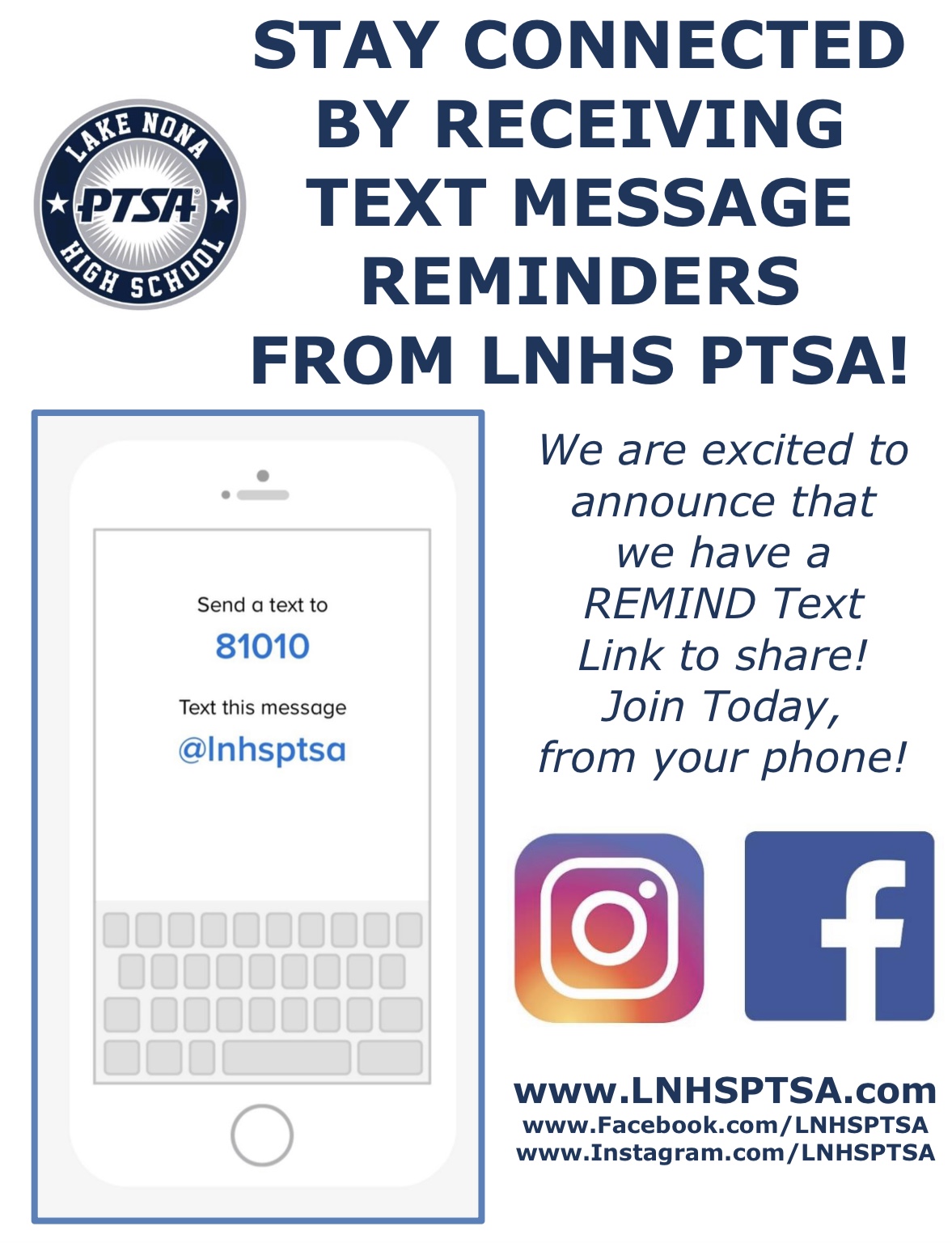 PTSA STAFF APPRECIATION
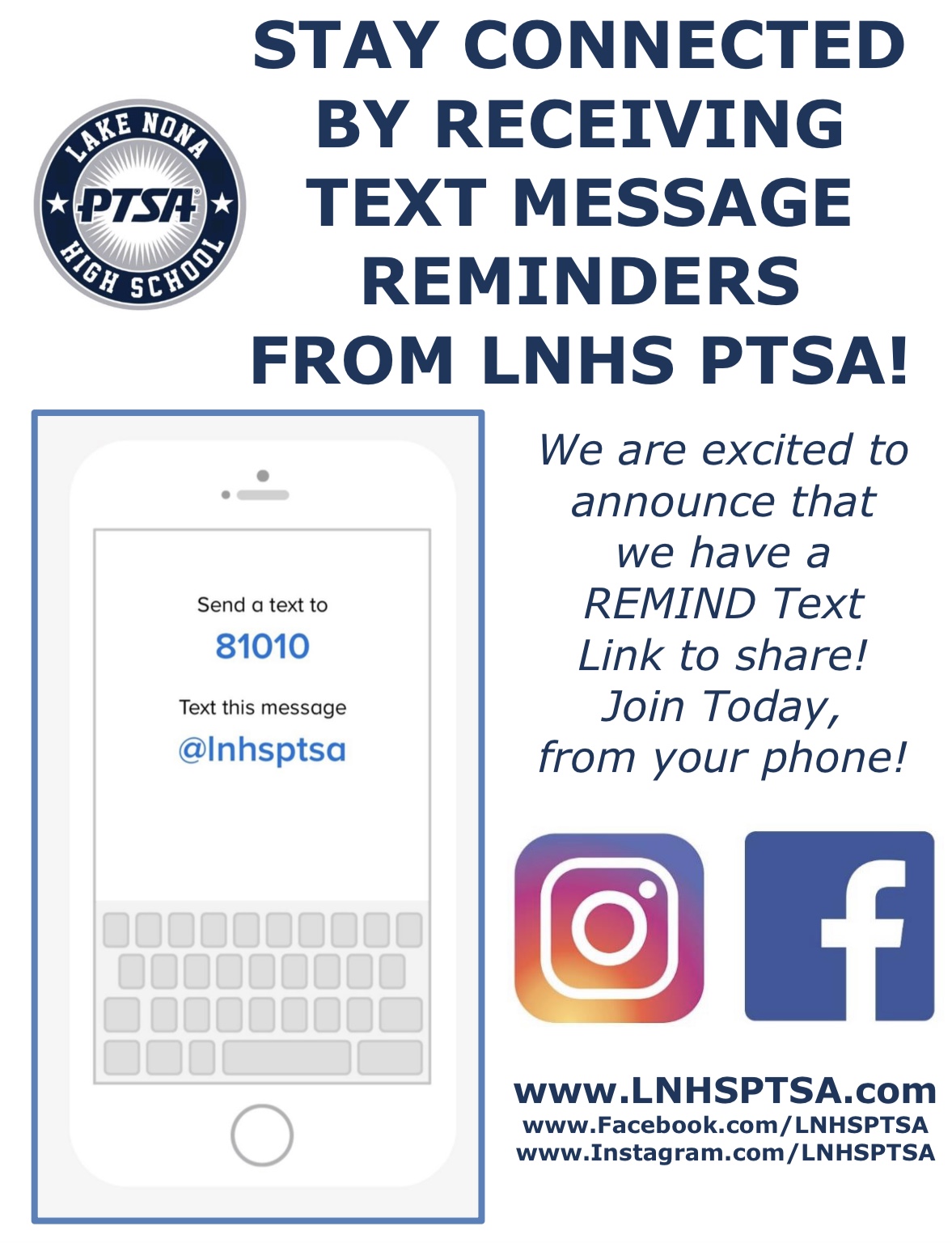 STAY CONNECTED
WITH LNHS PTSA
PTSA STAFF APPRECIATION
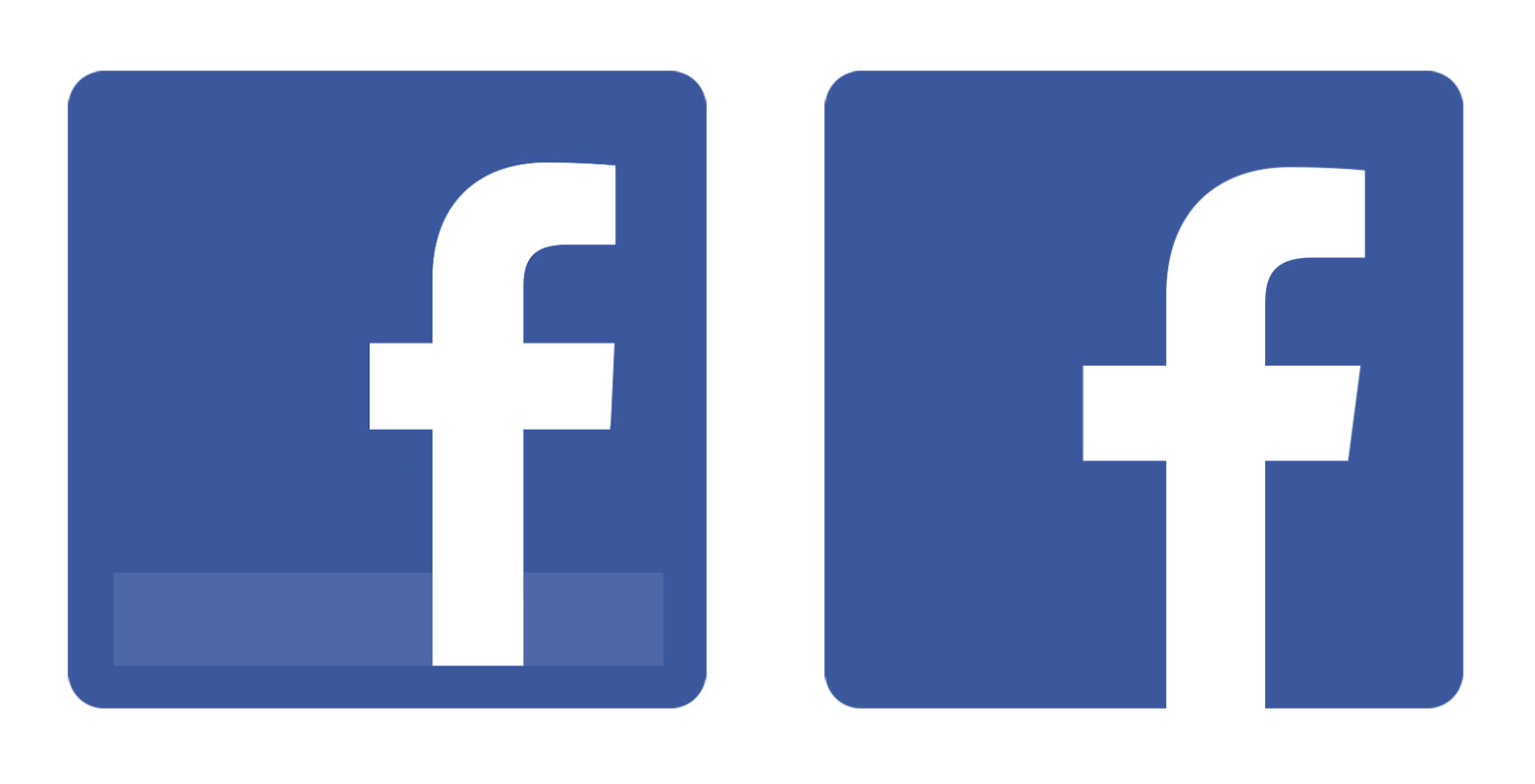 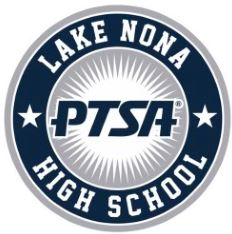 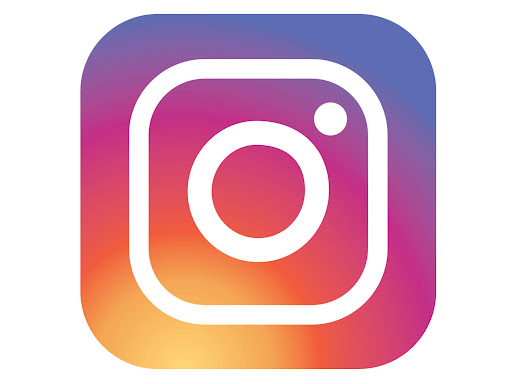 www.LNHSPTSA.com
www.Facebook.com/LNHSPTSA
SAVE THE DATE
Next General Meeting
Tuesday, September 20, 2022 at 6:30pm
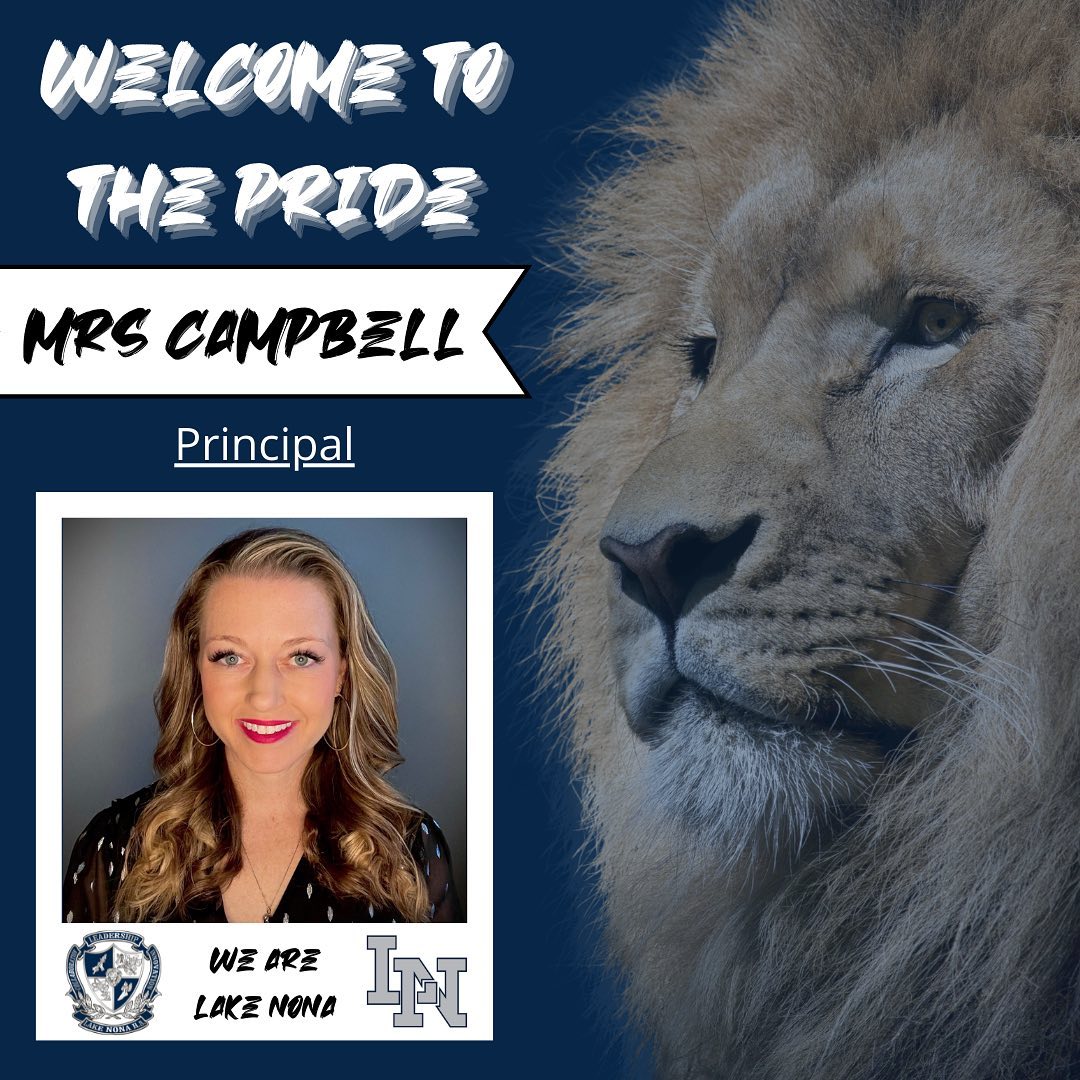 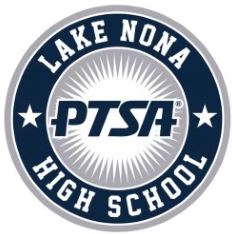 LNHS PTSA August Meeting Topic
MEET THE PRINCIPAL
Q&A Session
Mrs. Nikki Campbell